VšĮ Alytaus apskrities 
tuberkuliozės ligoninė
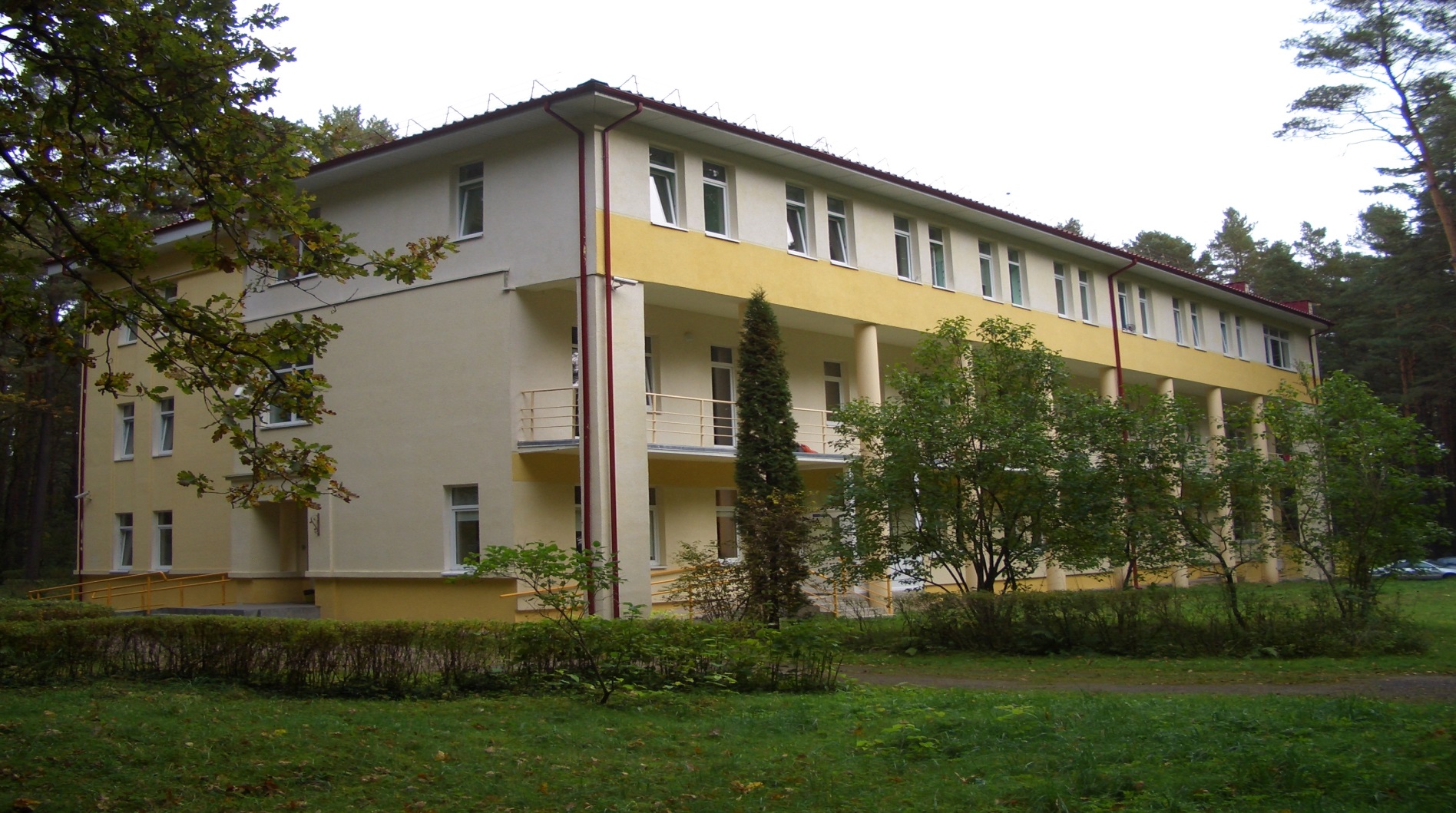 2016 m. VEIKLOS ATASKAITA
Ataskaitos turinys
Strategija
Teikiamos paslaugos
Įstaigos struktūra
Darbuotojai, darbo užmokestis
Medicininės veiklos rodikliai
Ekonominės – finansinės veiklos rodikliai
Baigiamosios nuostatos
Įstaigos strategija
Turinys
Viešoji įstaiga Alytaus apskrities tuberkuliozės ligoninė yra specializuota gydymo įstaiga, teikianti antrines ambulatorines ir stacionarines sveikatos priežiūros paslaugas visiems Lietuvos Respublikos gyventojams. 
Įstaigos veiklos rūšys, pagal Ekonominės veiklos rūšių klasifikatorių:
Ligoninių veikla                            – 86.10
Gydytojų specialistų veikla           – 86.22
Medicinos laboratorijų veikla       – 86.90.30.
Pagrindinis įstaigos veiklos tikslas – gerinti Lietuvos gyventojų sveikatą, siekiant sumažinti sergamumą plaučių tuberkulioze bei mirtingumą nuo jos.
Įstaigos misija - teikti kokybiškas ir saugias sveikatos priežiūros paslaugas visiems plaučių tuberkulioze sergantiems Lietuvos Respublikos gyventojams, o taip pat asmenims, kuriems teismo nutartimi taikomas priverstinis gydymas. 
Strateginiai tikslai: 
Nuolat kurti ir tobulinti efektyviai veikiančios ir kokybiškas paslaugas teikiančios ligoninės įvaizdį;
Artimiausi tikslai: 
Organizuoti efektyvų Krašto DOTS kabineto darbą, užtikrinti visų baigusių stacionarinį gydymą pacientų siuntimą tęsti gydymą savivaldybių DOTS kabinetuose;
Sukurti infrastruktūrą gydyti sergančius, atsparia tuberkulioze pacientus kol jie gyvens, vykdyti PSO specialistų rekomendacijas, rekonstruoti ir išplėsti gydomąjį korpusą įrengiant 1, 2, 3 vietų palatas.
Turinys
Teikiamos paslaugos
Įstaigos tikslams įgyvendinti įstaigai išduota asmens sveikatos priežiūros licencija, suteikianti teisę verstis asmens sveikatos priežiūros veikla ir teikti šias paslaugas:
antrines ambulatorines sveikatos priežiūros
     adresu Naujoji g. 48, Alytuje
pulmonologijos, radiologijos 
bendrosios praktikos slauga
laboratorinės diagnostikos.
antrinės stacionarinės sveikatos priežiūros
adresu Sanatorijos g. 51, Alytuje
suaugusiųjų tuberkuliozės II
Turinys
Įstaigos struktūra
ADMINISTRACIJA
BENDRAS PERSONALAS
AMBULATORIJA
Priėmimo (gyd. pulmonologo) kabinetas
Procedūrų kabinetas
Radiologijos kabinetas
Mikroskopijų laboratorija
STACIONARAS  55 lovos
I-III postai
Priėmimo kabinetas
Klinikinės fiziologijos kabinetas
Bronchoskopijų kabinetas
Maisto priėmimo punktas
ŪKIO EKSPLOATACIJOS TARNYBA
Turinys
Įstaigos darbuotojai
2016 m. pradžioje įstaigoje dirbo 54, o pabaigoje 55 darbuotojai. Metų eigoje atleisti 3 pagalbiniai darbininkai, 1 buhalterė, priimta 1 gydytoja, 1 slaugytoja, 1 sekretorė ir 2 darbininkai.
Turinys
Darbuotojų darbo užmokestis
Turinys
Darbo užmokesčio dinamika2012 – 2016 m.
Turinys
Medicininės veiklos rodikliai
Ambulatorinės paslaugos
Tuberkuliozės ambulatorijoje ataskaitiniais metais konsultacijų skaičius padidėjo.
Turinys
Atliktų mikroskopinių tyrimų skaičius pagal Alytaus apskrities gydymo įstaigas
Turinys
Ambulatorijoje atliktos konsultacijos
Turinys
Stacionarinės paslaugos
Pagal Valstybinės ligonių kasos ligų apmokėjimo rūšis, tuberkuliozės susirgimai priskiriami ilgalaikiam gydymui.
Duomenys pagal ligų gydymo profilius
Stacionarinės paslaugosLovadienių vykdymo dinamika
Turinys
Turinys
Teismo nutartimi gydytų pacientų skaičius 2012 - 2016 m.
Turinys
Teismo nutartimi gydytų pacientų skaičius pagal apskritis 2012 – 2016 m.
Turinys
Stacionaro lovų funkcionavimo rodikliai 2014 - 2016 m.
Vidutinė gydymo trukmė ir gulėjimo laikas
Turinys
Gydytų ligonių skaičius ir gydymo trukmė
Turinys
Ekonominė - finansinė veikla
VŠĮ Alytaus apskrities tuberkuliozinė ligoninė licencijuotai veiklai vykdyti disponuoja ilgalaikiu materialiuoju ir nematerialiuoju, trumpalaikiu turtu ir atsargomis.
Eksploatuojamas panaudos teise gautas ilgalaikis turtas:        Eur
Turinys
Įstaigos nuosavas turtas
VšĮ Alytaus apskrities tuberkuliozės ligoninėje turto, pajamų ir sąnaudų apskaita tvarkoma, taikant dvejybinį įrašą. Visos ūkinės operacijos ir ūkiniai įvykiai pagrįsti apskaitos dokumentais, kurie surašomi ūkinės operacijos ir ūkinio įvykio metu arba jiems pasibaigus ar įvykus.
Įsigytas turtas.
2016 m. pirkta kompiuteriai -2072 Eur, kompiuterinis spirografas- 3497 Eur.,
Turinys
Nematerialus ilgalaikis turtas
Nematerialųjį turtą sudaro buhalterinė programa „Agnum“. Programos įsigijimo savikaina 2266 eur. 2016 m. įsigytas „Agnum“ sandėlio modulis 678 Eur.
Įstaigos trumpalaikis turtas (atsargos)
Atsargomis laikomas įstaigos trumpalaikis turtas, kuris sunaudojamas pajamoms uždirbti per vienerius metus arba per vieną įtaigos veiklos ciklą. 2016 metais nupirkta inventoriaus už  5585 eurų (darbo kostiumai darbininkams), kitas ūkinis inventorius (baldai, įrankiai).
Turinys
Kitas trumpalaikis turtas
Išankstinių apmokėjimų sumas sudaro apmokėjimas tiekėjams už prekes, paslaugas, spaudos prenumeratą 2017 metams, būsimų laikotarpių sąnaudų sumas  sudaro 2016 metų pabaigoje į apskaitą įtraukta sąnaudos už transporto, pacientų žalos atlyginimo, civilinės atsakomybės draudimai, darbo užmokesčio ir socialinio draudimo sąnaudos,  tenkančios 2017 m. - 1146 Eur. Gautinos sumos už paslaugas, naudojamą turtą, parduotas prekes sudaro TLK įsiskolinimas už paslaugas 145379 Eur,  kitų juridinių asmenų skolos už suteiktas medicinines paslaugas 325 Eur. ir atsiskaitytinų asmenų už  ūkio išlaidos 130 Eur. 2016 metų gruodžio 31 d. piniginės lėšos bankų sąskaitose ir kasoje sudarė 413825 Eur.
Turinys
Gautos įstaigos lėšos
Turinys
Įstaigos pajamų pagal finansavimo šaltinius struktūra 2016 m.
Turinys
Įstaigos sąnaudos pajamos uždirbti
Turinys
Pagrindinės veiklos sąnaudų struktūra 2016 m.
Turinys
Sąnaudos valdymo išlaidoms
2016 m. įstaigos finansinis rezultatas
Turinys
Viešosios įstaigos Alytaus apskrities tuberkuliozės ligoninės dalininkas (steigėjas) yra Lietuvos Respublikos Sveikatos apsaugos ministerija. Dalininko kapitalas  įstaigos finansinėje apskaitoje sudarė 11522 litus. Dalininko kapitalas  nepakito ir ataskaitiniais 2016 metais.
Grynasis finansinių metų pelnas 0,9 % visų pajamų. VšĮ Alytaus apskrities tuberkuliozės ligoninė už suteiktas sveikatos priežiūros paslaugas 2015 m. iš Privalomojo sveikatos draudimo fondo gavo 81,3 % visų pajamų. 18,0 % sudarė finansavimo pajamos ir 0,7 % sudarė lėšos už paslaugas kitoms gydymo įstaigoms ir gyventojams nedraustiems privalomuoju sveikatos draudimu. Finansiniam rezultatui įtakos  turėjo balo vertės atstatymas nuo metų pradžios.
Turinys
Finansinių įsipareigojimų būklė2016-12-31                                                                              (Eur)
Baigiamosios nuostatos
Turinys
VšĮ Alytaus apskrities tuberkuliozės ligoninė 2016 metais dirbo pelningai, finansinių metų veiklos rezultatas  12 568 Eur perviršis (pelnas) tai sudaro 0,9% visų pajamų;
Sąnaudos darbo užmokesčiui ir socialiniam draudimui sudaro 60,9  % visų sąnaudų, iš jų darbo užmokesčiui – 46,5 %, socialiniam draudimui – 14,4%;
Įstaigos bendrosios sąnaudos sudaro 99,1 %, iš jų valdymo išlaidoms sudaro  8,7 %, tame skaičiuje darbo užmokesčiui 6,1 %;
Gautas papildomas finansavimas pagal finansavimo šaltinius 19,5%:
            - finansavimo sumos iš kitų šaltinių atsargoms įsigyti (medikamentai      	gaunami centralizuotai iš Valstybinės ligonių kasos) 264 971 Eur;
            - piniginės lėšos 2 % GPM 299 Eur;
            - gauta lėšų teikiant mokamas medicinines paslaugas 9 837 Eur.
2016 metais nebuvo gauta nė vieno rašytinio gyventojų skundo dėl teikiamų paslaugų kokybės ar medicininės etikos ir deontologijos principų pažeidimo;
darbuotojų kaitos rodiklis 9,1 %;
suteikta prioritetinių paslaugų (kriterijumi įstaigoje sąlyginai prisiimtas teismo nutartimi priverstinai gydomų pacientų skaičius)  18,5% daugiau, 2015 m. – 44 pacientai, 2016 m. – 54 pacientai.	
	Įstaigos finansinė būklė ir 2016 metais, kaip ir eilę pastarųjų, išliko stabili, be įsiskolinimų. Tai leidžia traktuoti, kad įstaigos veikloje racionaliai ir ekonomiškai panaudojami finansiniai resursai ir materialiniai ištekliai.
Dėkoju už dėmesį